De dÓnde Eres?
Soy de…
Soy de…..
México
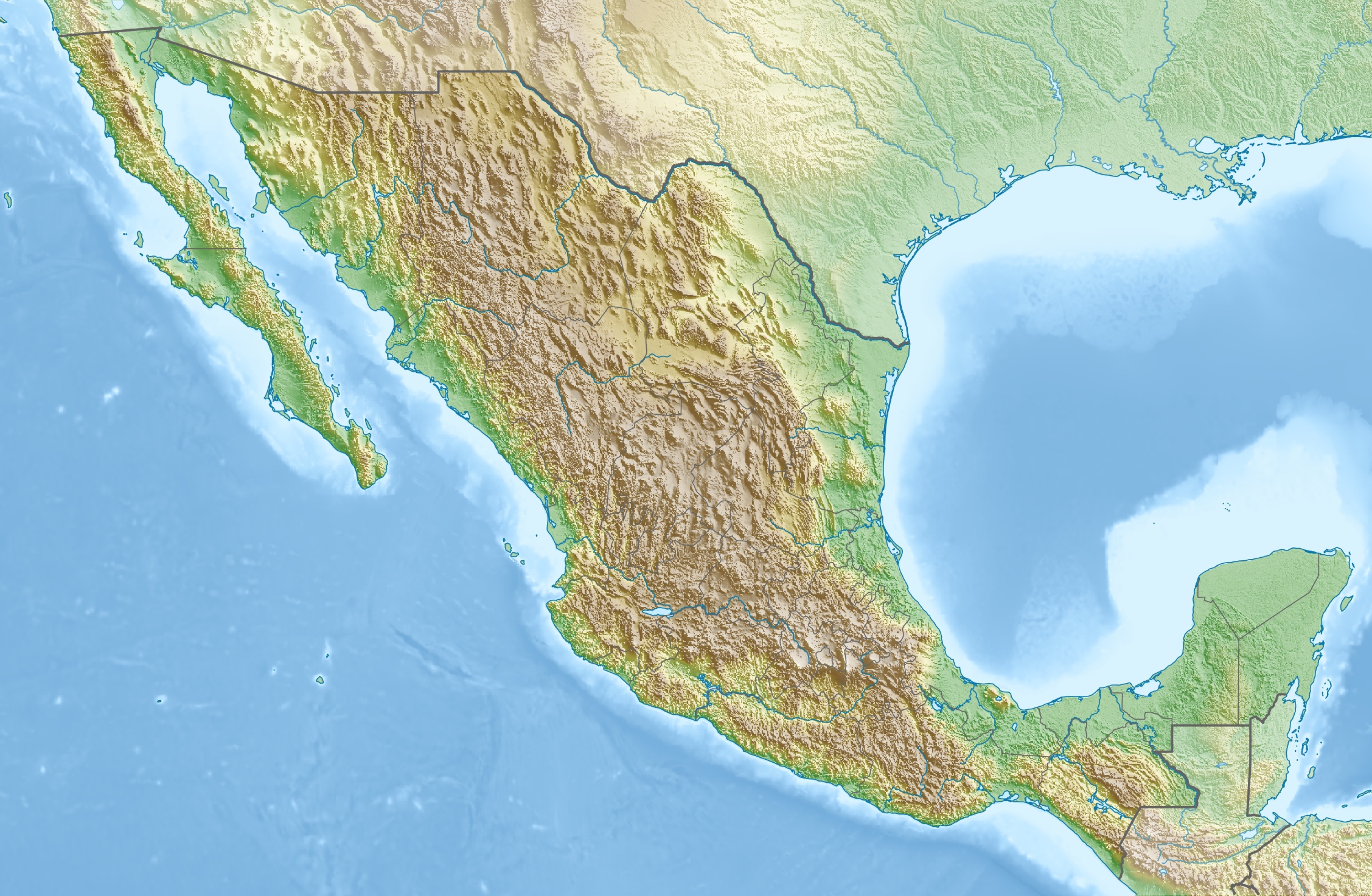 Soy mejicano/ Soy Mejicana
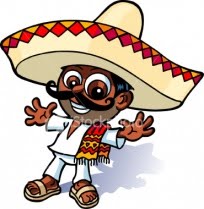 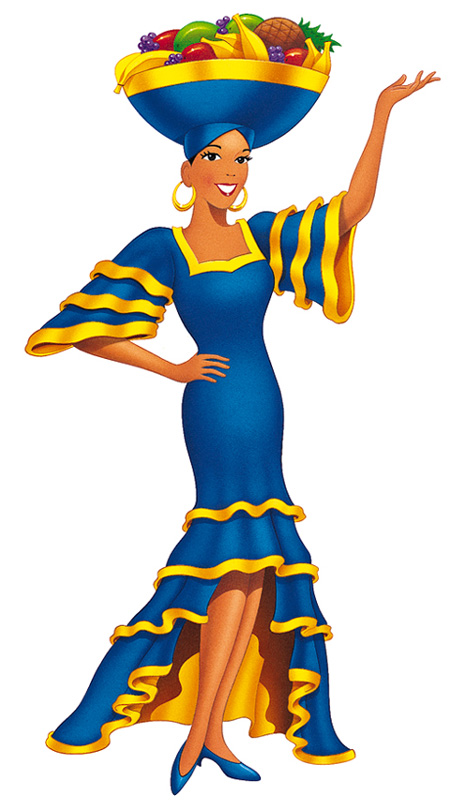 Soy de Honduras
Soy hondureño
Soy hondureña
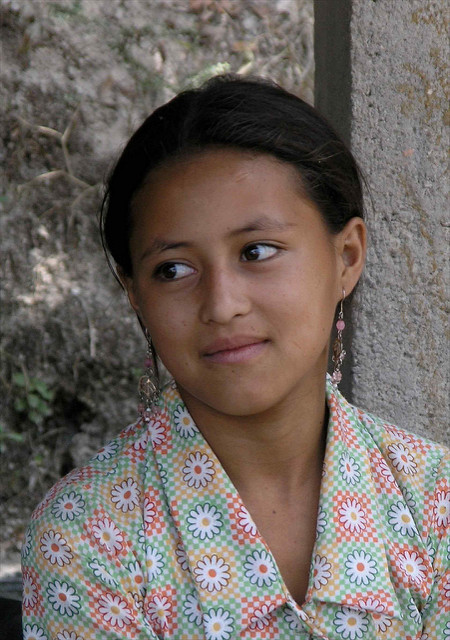 Soy de Guatemala
Soy guatemalteco
Soy guatemalteca
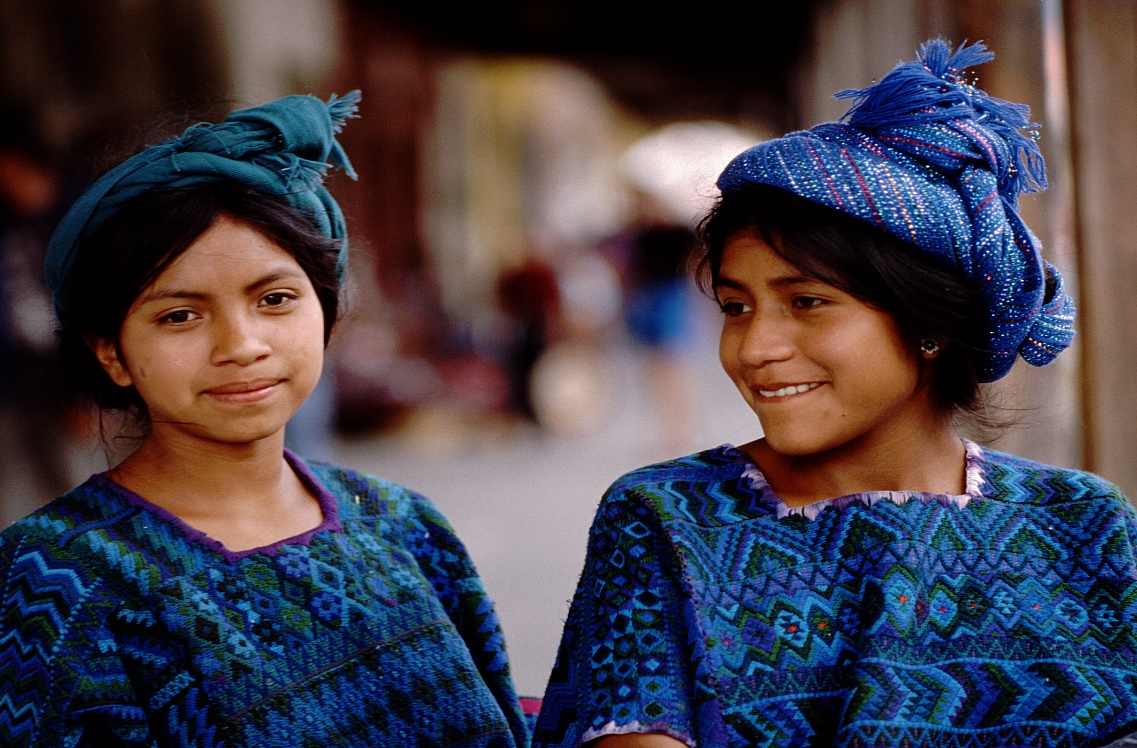 Soy de El Salvador
Soy salvadoreño
Soy salvadoreña
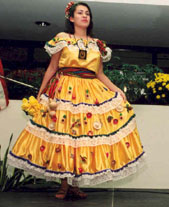 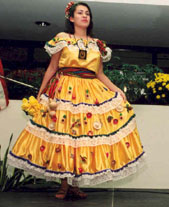 Soy de Nicaragua
Soy NicaragÜense
Soy NicaragÜense
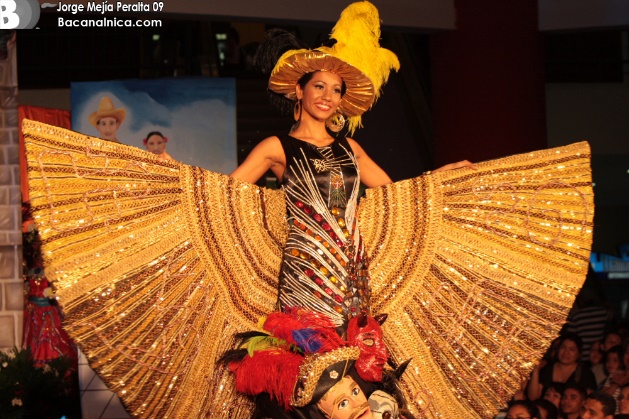 Soy de panamÁ
Soy panameÑo
Soy PanameÑa
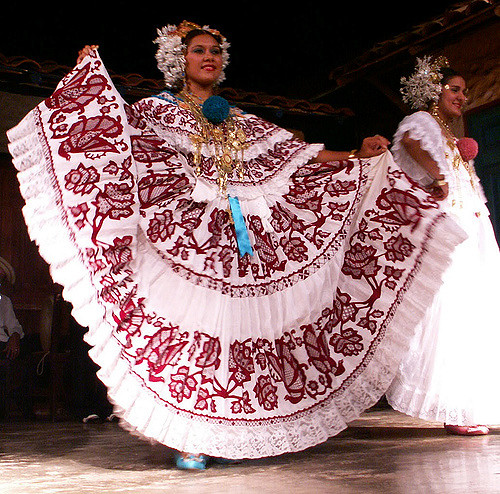 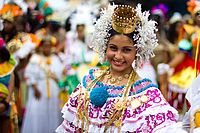 SOY de Costa Rica
Soy Costarricense
Soy costarricense
Soy de CUba
Soy cubano
Soy cubana
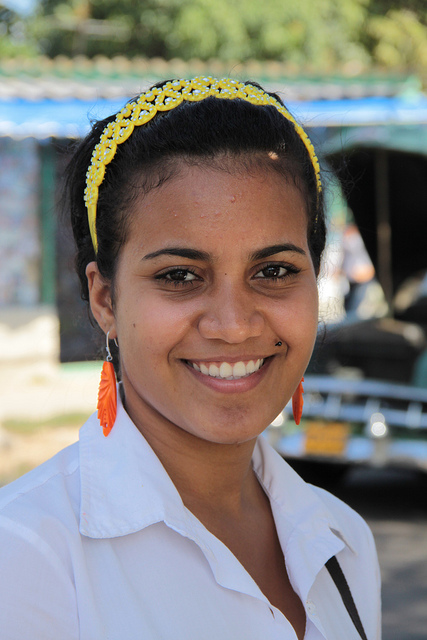 Soy de La rebÚlica dominicana
Soy dominicano
Soy dominicana
Soy de Puerto rico
Soy puertorriqueÑo
Soy puertorriqueÑa
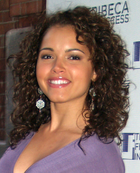 Soy de venezuela
Soy venezolano
Soy venezolana
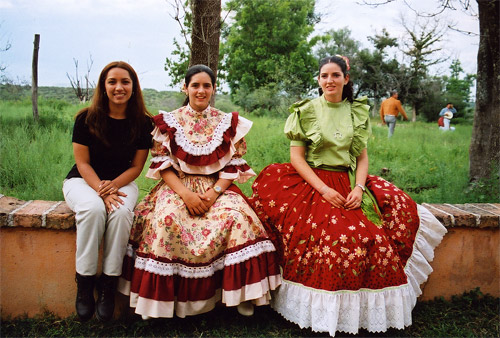 Soy de colombia
Soy colombiano
Soy colombiana
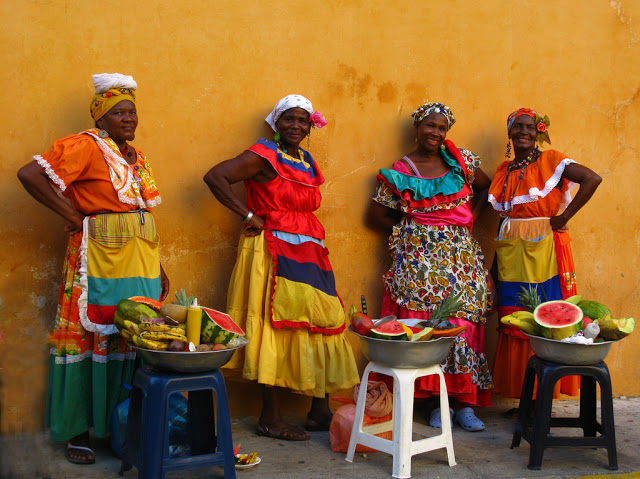 Soy de equador
Soy ecuatoriano
Soy equatoriana
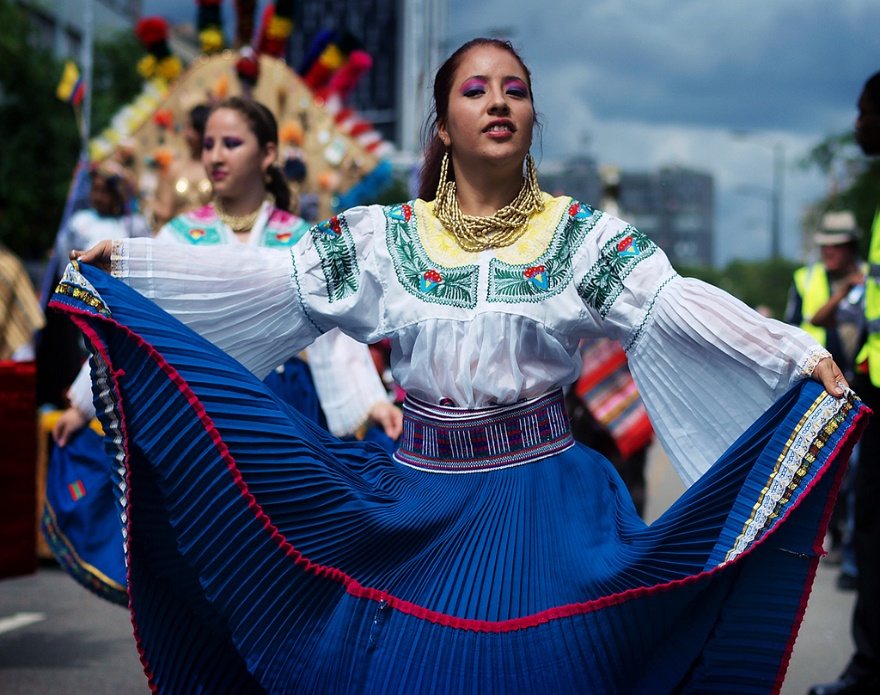 Soy de perÚ
Soy peruano
Soy peruana
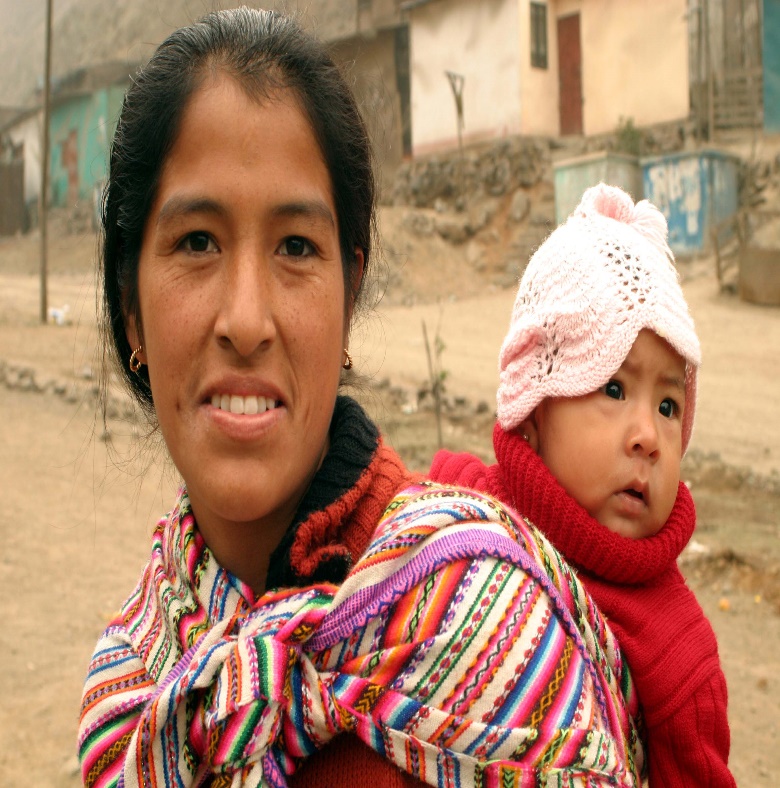 Soy de chile
Soy chileno
Soy chilena
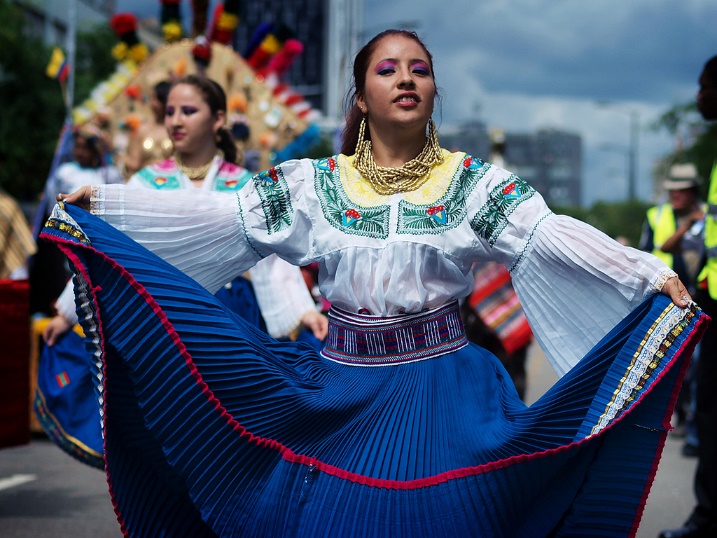 Soy de bolivia
Soy boliviano
Soy boliviana
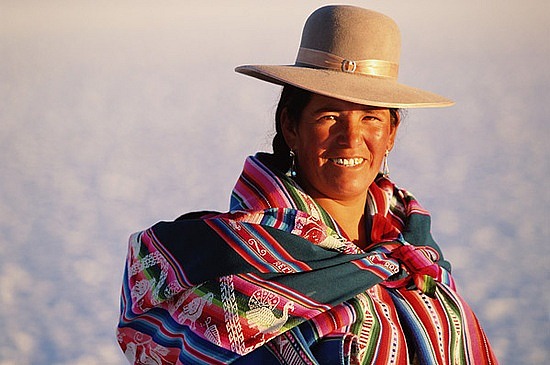 Soy de paraguay
Soy paraguayo
Soy paraguaya
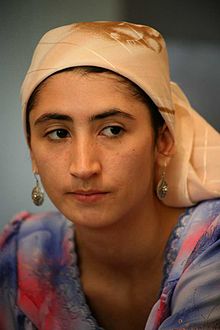 Soy de Uruguay
Soy uruguayo
Soy uruguaya
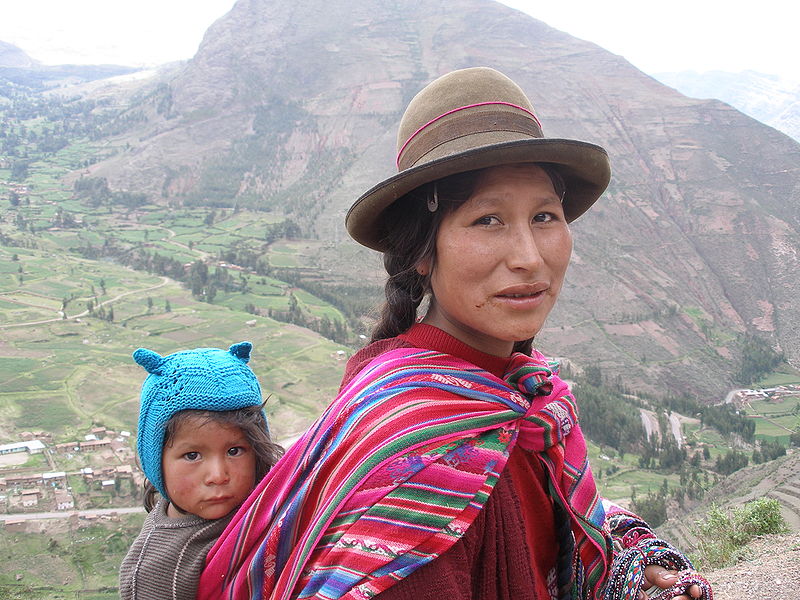 Soy de argentina
Soy argentino
Soy argentina
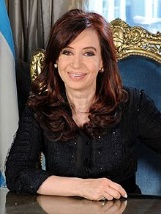 Soy de la República de Guinea Ecuatorial
Soy africano/A
Soy de espaÑa
Soy EspaÑola